ANLATI (NARRATİVE) ARAŞTIRMASI
Anlatı araştırması nedir?

Anlatı araştırmaları, insanların bir konuya veya duruma ilişkin deneyimlerini yaşamış oldukları hikayeler ile inceler. Araştırmacılar veri toplarken katılımcıların deneyimlerini yazılı veya sözel olarak hikaye ederek onların yaşadıkları deneyimleri ve bunlara yükledikleri anlamları inceleme konusu yaparlar.
ANLATI ARAŞTIRMASI AŞAMALARI
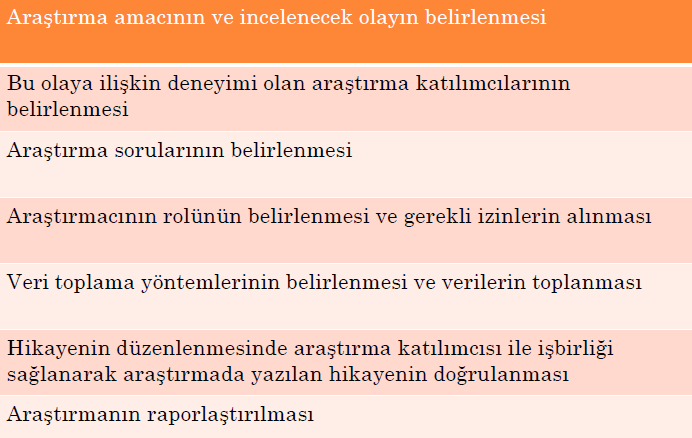 ANLATI ARAŞTIRMASI TÜRLERİ

Anlatı araştırması farklı türlerde olabilir. Araştırmada hikayenin kimin tarafından yazıldığına göre farklı normlar alabilir.

Otobiyografi çalışmalarında, deneyimlerin sahibi olan kişi hikayeyi anlatır.
Biyografi çalışmalarında başka bir kişinin deneyimleri araştırmacı tarafından sunulmaktadır.
Hayat hikayesi çalışmalarında bir kişinin tüm yaşam sürecindeki deneyimleri detaylandırılarak anlatılmaktadır.
Kişisel hikayeler ise kişinin belirli bir zaman diliminde veya belirli bir olaya ilişkin deneyimlerine yer verilmektedir.
ANLATI ARAŞTIRMASINDA VERİ TOPLAMA TEKNİKLERİ

Alan Notları
Günlük Kayıtları
Görüşme
Hikaye Anlatma
Yeniden Hikayeleştirme
Sözel Tarih
Mektup Yazma
Otobiyografik ve Biyografik Yazı
Diğer Alıntı Veri Kaynakları
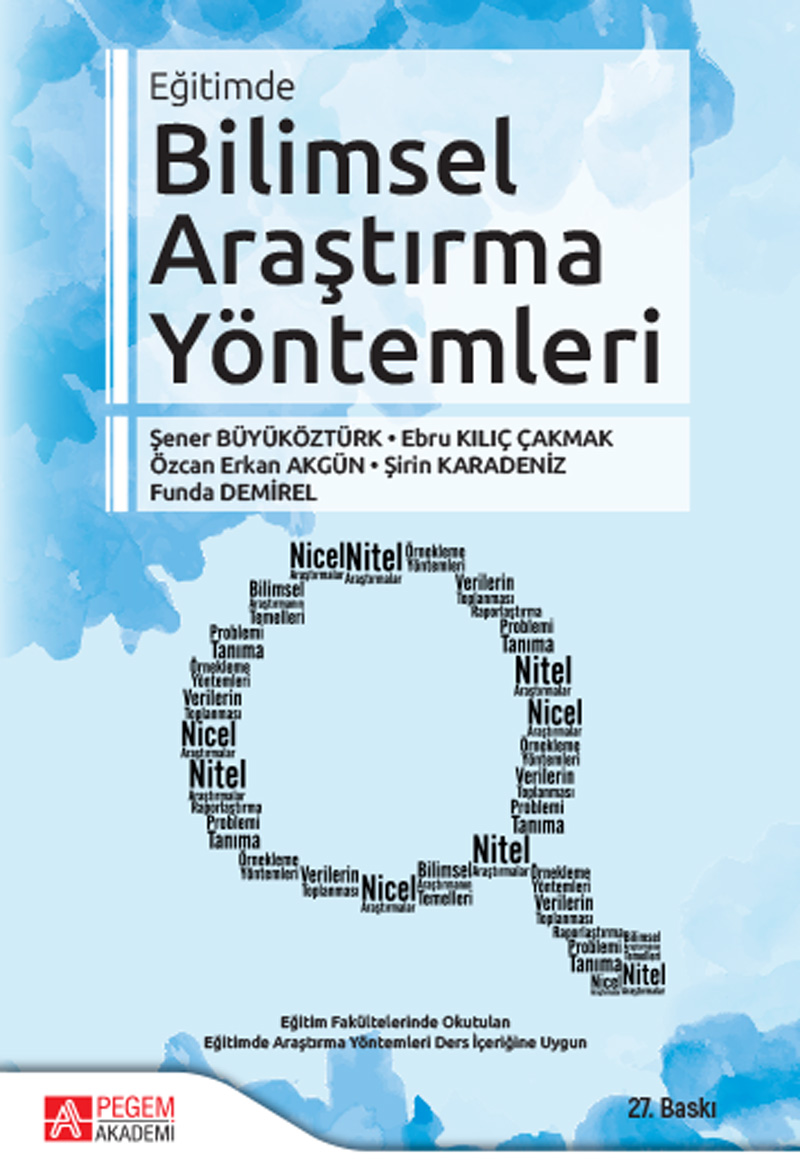